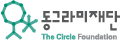 8주차 – 기회기획서 작성
두런두런 학교변화 프로젝트
Do Learn Do Learn Project
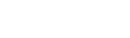 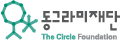 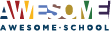 Copyright

본 자료는 동그라미재단의 지원으로 개발되었으며, 저작권과 일체의 사용권리는 “어썸스쿨”에 있습니다.
Creative Commons License의 "저작자표시-비영리-변경금지(CC BY-NC-ND)"에 따라 비영리 목적의 경우 사용 가능합니다.
http://creativecommons.org/licenses/by-nc-nd/4.0/
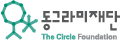 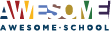 CONTENT
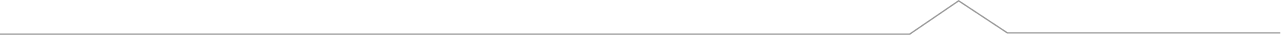 01. check-in
02. 필요자원 계획 수립
03. 크라우드 펀딩 설명
04. 기회기획서 작성
05. 두런왕조실록 작성
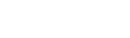 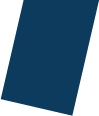 Check in
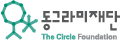 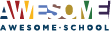 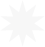 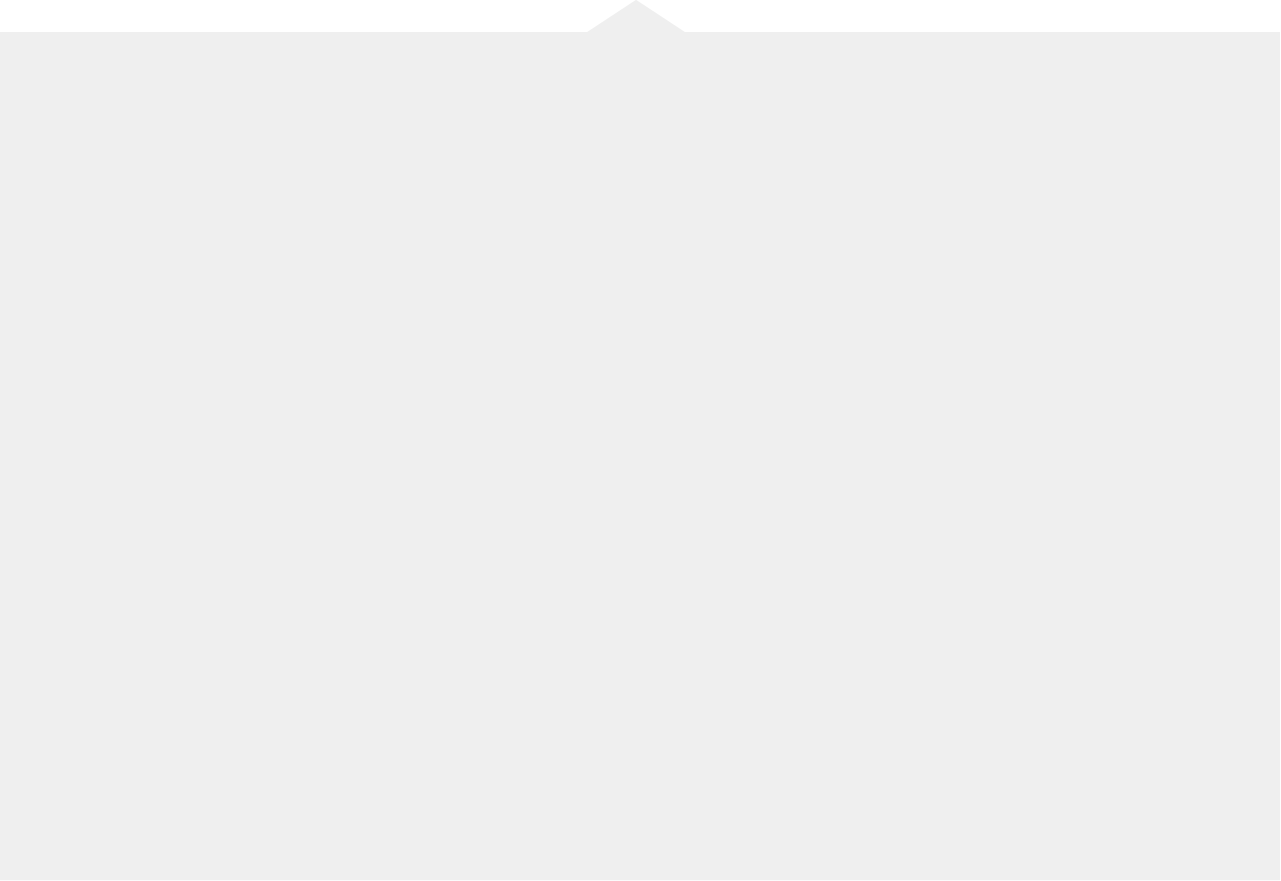 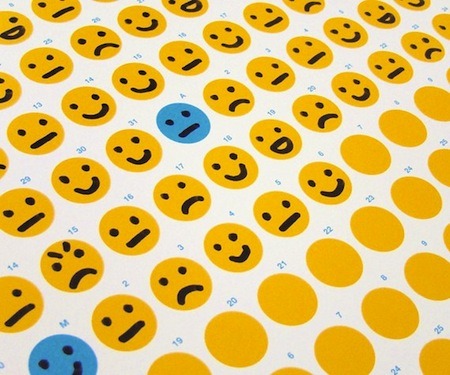 함께 프로젝트를 진행할 친구가 오늘 기분이 좋지 않다면 심한 장난은 삼가야겠죠? 
서로서로 오늘 하루를 배려하는 차원에서,
오늘 기분을 10점 만점에 몇 점인지 이야기 해볼까요?
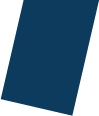 필요자원 계획 수립
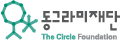 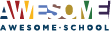 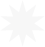 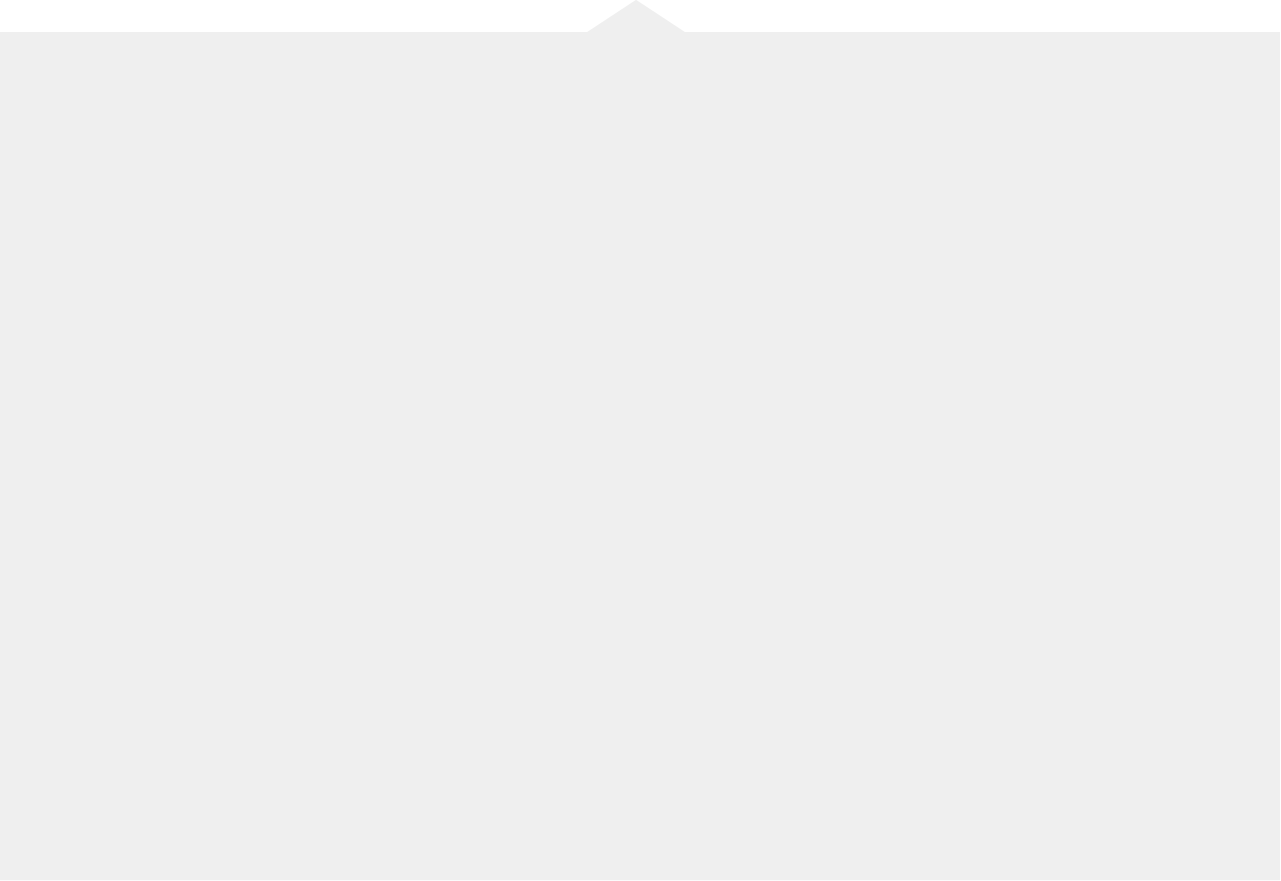 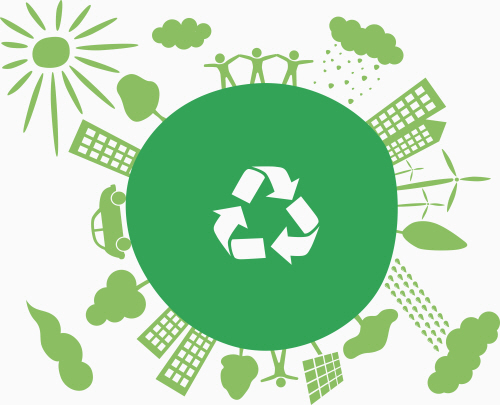 필요자원에 대한 연구가 끝난 뒤 필요자원을 어떻게 획득할 것인지
 명확한 계획을 수립하는 시간입니다.
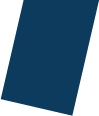 크라우드 펀딩
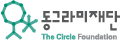 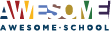 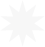 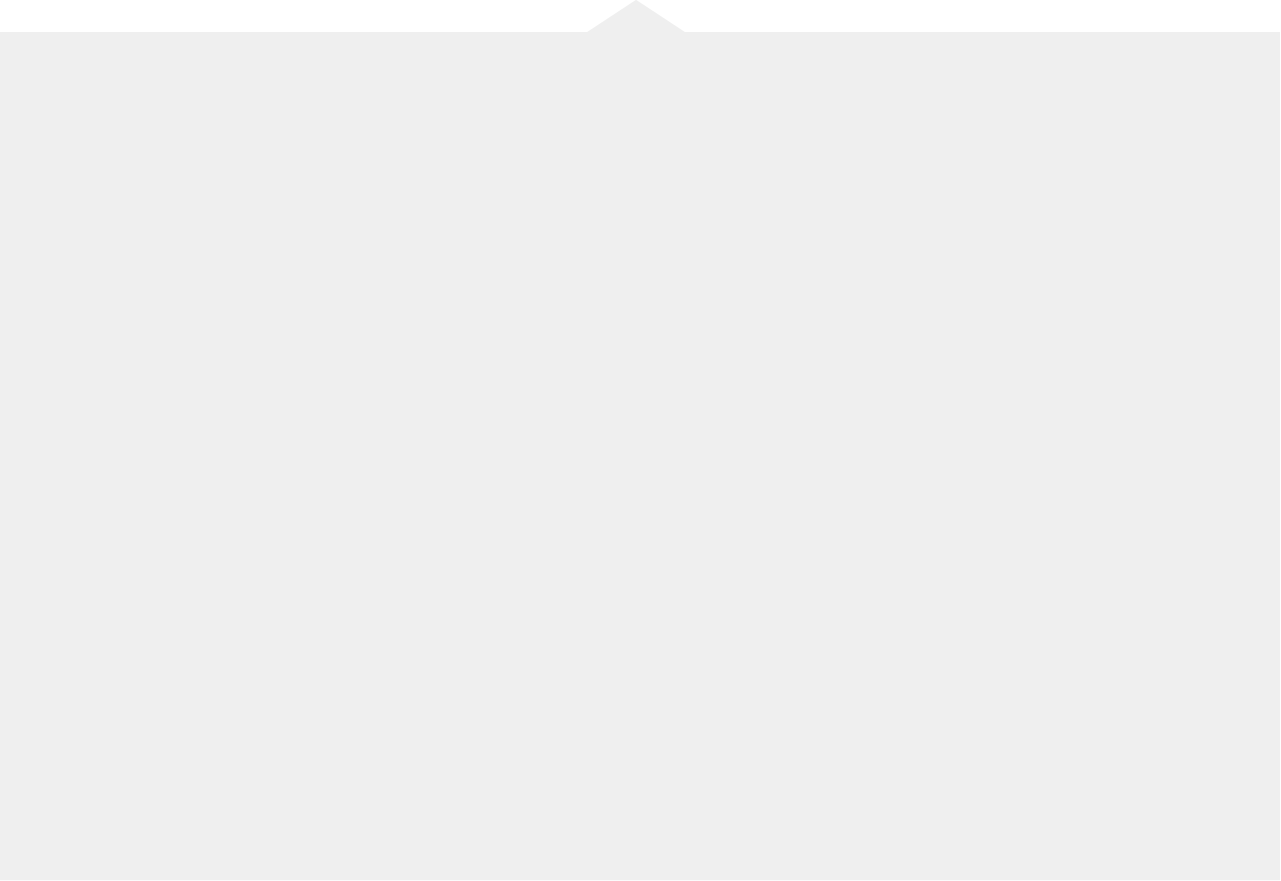 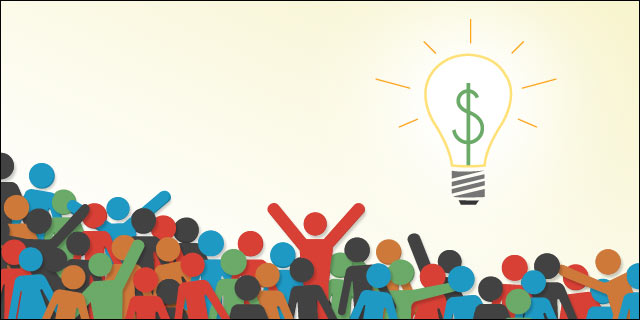 우리가 필요한 다양한 자원들을 모두 자력으로 해결할 수는 없죠.
크라우드 펀딩을 통해 여러분의 아이디어를 실현시키는데 한 발짝 다가가 보아요.
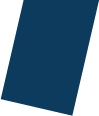 기회기획서 작성
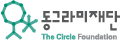 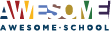 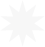 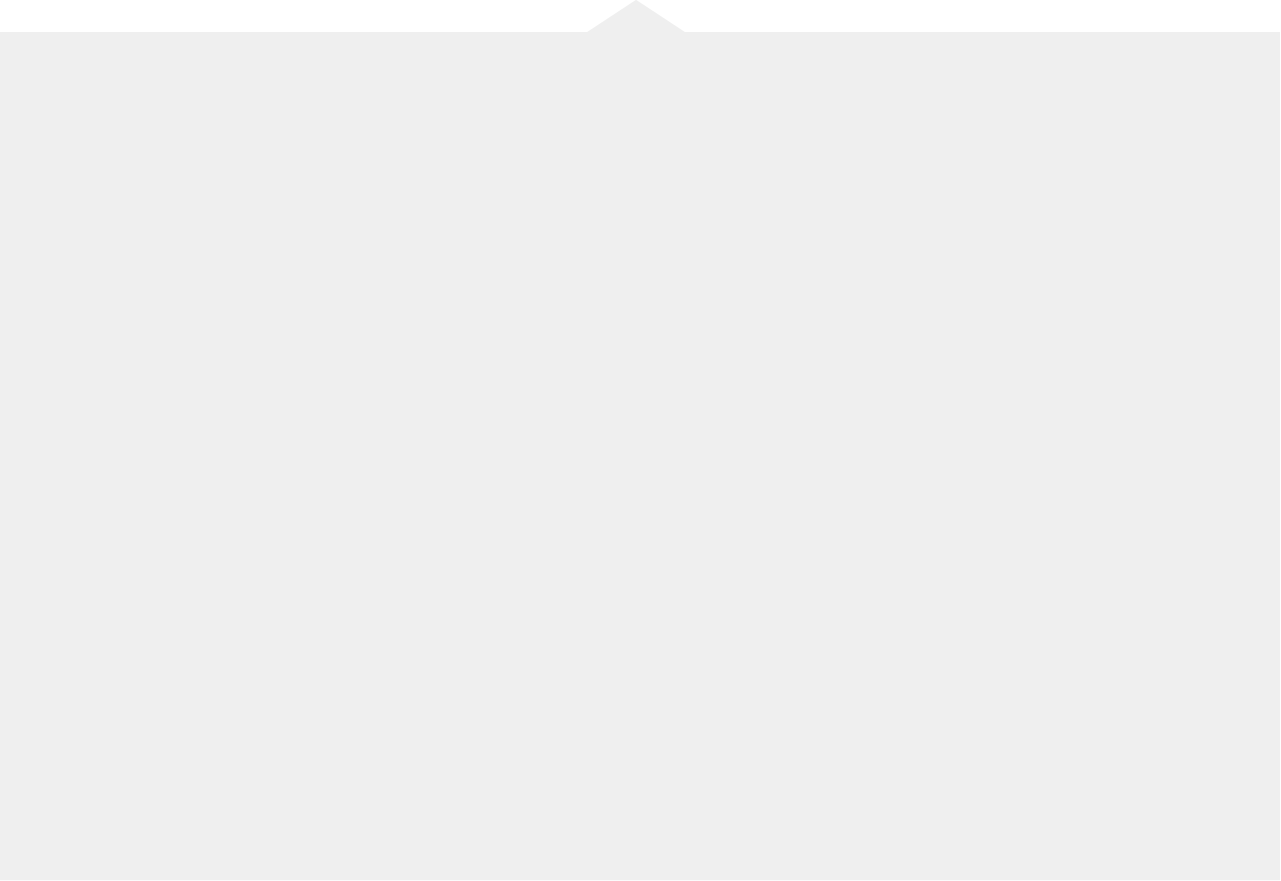 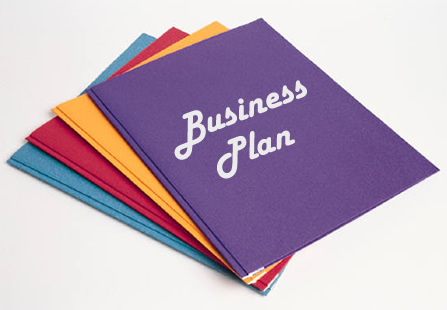 우리가 그동안 준비했던 다양한 요소들을 담아 기회기획서를 작성해보아요!
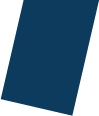 두런왕조실록 작성
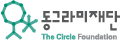 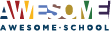 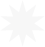 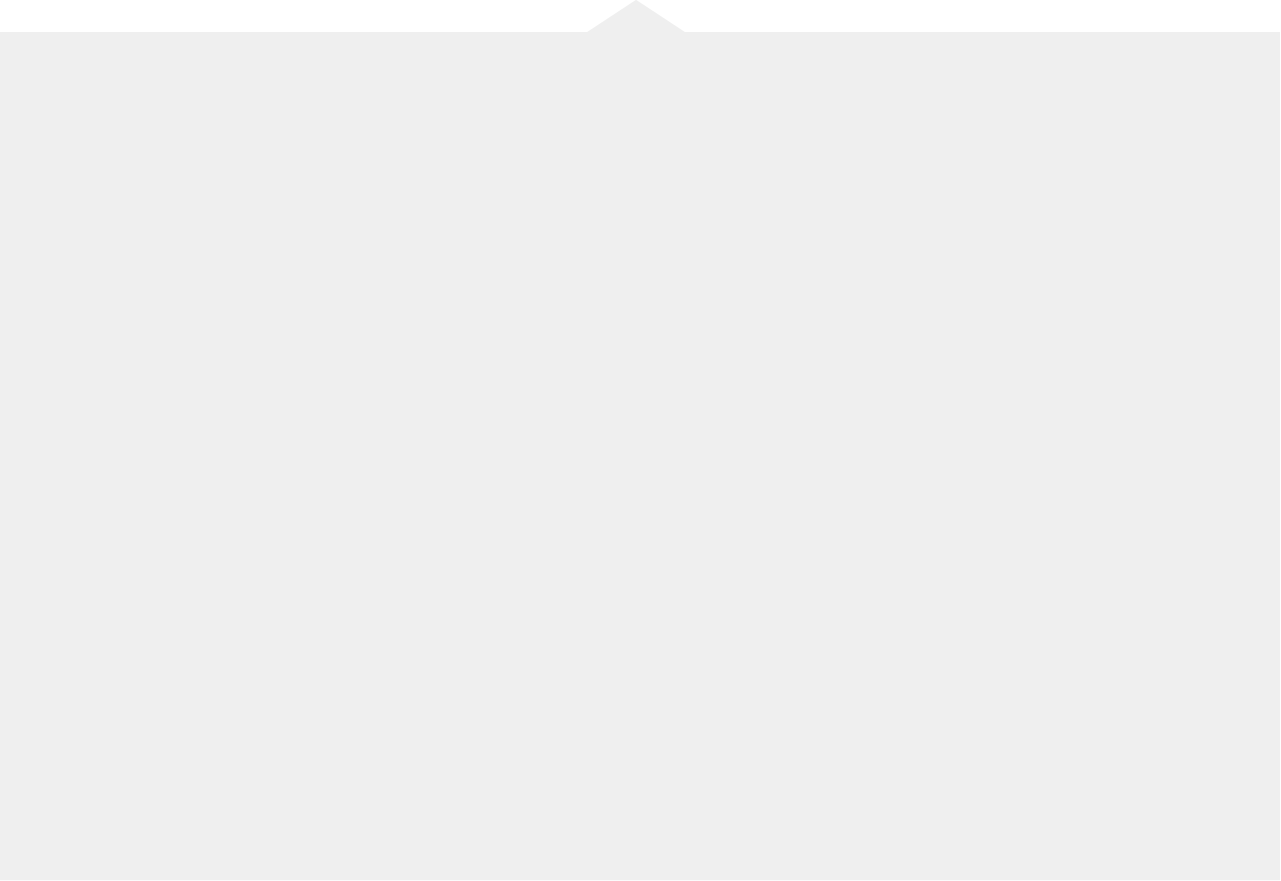 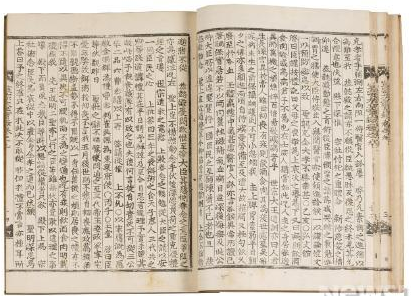 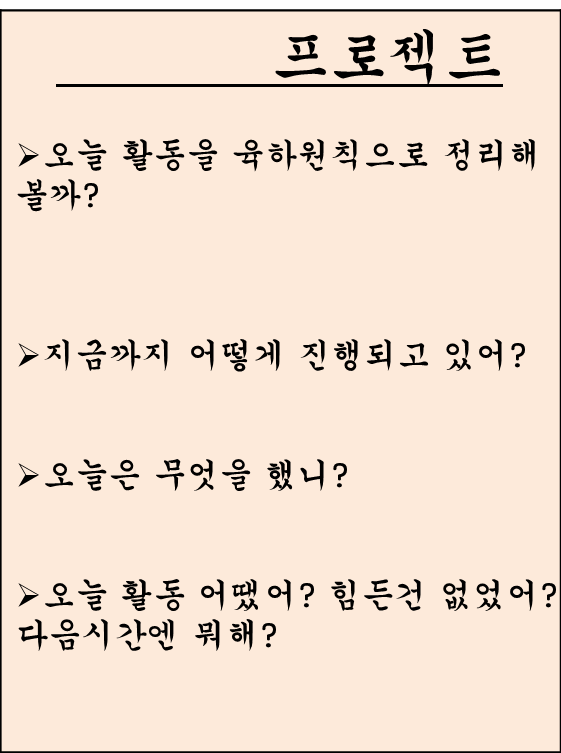 우리의 활동 기록은 우리의 역사가 됩니다! 
두런왕조실록을 작성해볼까요?
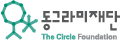 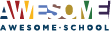 Main Title
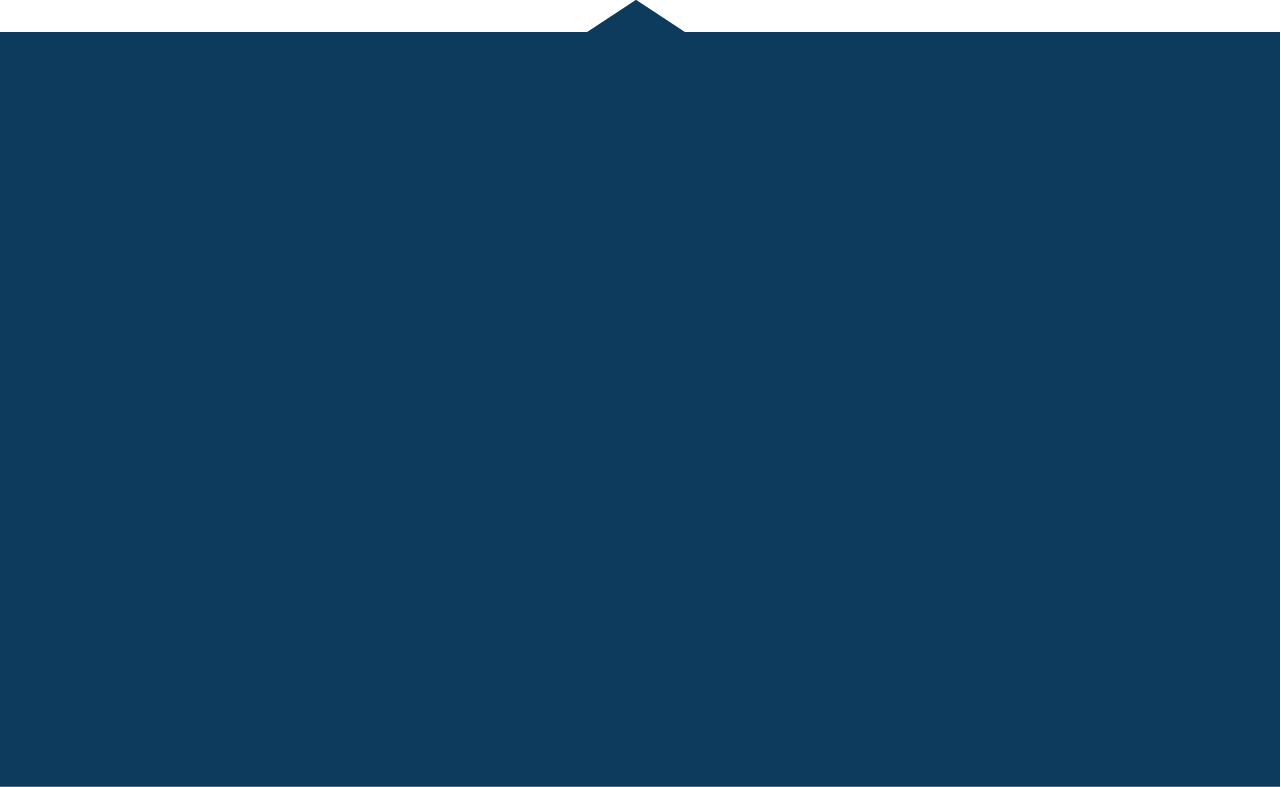 Awesome School subtitle
Thank You
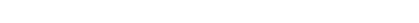